التطورات والاتجاهات الحديثة في 
الهندسة الكيميائية الاحيائية
أ.د. علاء كريم محمد               أ.د. علي حسين عبار

  كلية الهندسة الخوارزمي

قسم الهندسة الكيميائية الاحيائية
الهندسة الكيميائية الاحيائية وتطبيقاتها
Biochemical Engineering and Its Applications
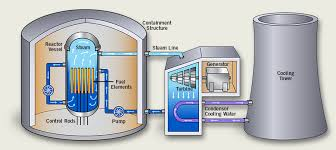 What is Biochemical Engineering?
Biochemical engineering is the use of biological materials (natural or organic), such as organisms, cells and biomaterials, to develop products and processes.
Products.  
Such as
 biofuel, Bioplastics
Biochemical Engineering
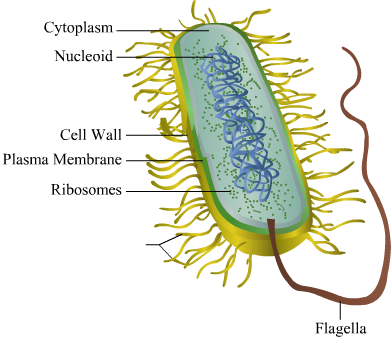 Processes
Such as
 wastewater treatment
Removal of pollutants
ماهي الهندسة الكيميائية الاحيائية
الهندسة الكيميائية الحيوية هي استخدام المواد البيولوجية (طبيعية أو عضوية) ، مثل الكائنات الحية والخلايا والمواد الحيوية ، لتطوير المنتجات والعمليات.
Products.  
Such as
 biofuel, Bioplastics
Biochemical Engineering
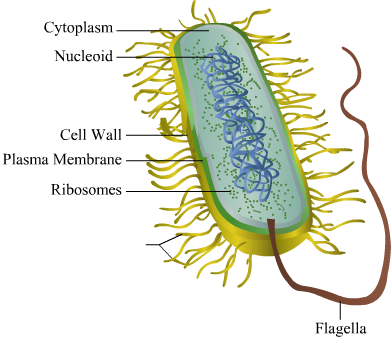 Processes
Such as
 wastewater treatment
Removal of pollutants
Industries that depend on biochemical engineering include:
Biofuels
Pharmaceuticals
Industries
water purification
Food
تشمل الصناعات التي تعتمد على الهندسة البيوكيميائية ما يلي:
الوقود الحيوي
العقاقير الطبية
الصناعات
معالجة وتنقية المياه
المنتجات الغذائية
microorganisms
Bioprocess
biological catalysts
Higher value product
animal and plant cells
Raw materials
microorganisms
enzymes
sub cellular
 components
Biochemical  engineers
Apply engineering principles to biological materials, processes, and systems
Design and construction of unit processes that
 involve biological organisms or molecules
Bioprocess engineers
Manage production
 processes
Research
Biochemical  engineers
Translation of discoveries in Biochemistry and Medicine into commercial processes
Development
Fields combined and applied in Biochemical engineering
Chemical Engineering
Biochemistry
Biochemical Engineering
Biology
Genetics
Applications of Biochemical Engineering
1- Food Industry
There are several application of bioprocess in the field of food industry such as production of:
Vinegar
Cheese
Dairy
New trends of bioengineering focusing at many aspects such as:
packaging:  ensuring the safety of the food.
Enzymes: are found in all food raw materials. When purified and used in food preparation, some of these enzymes offer benefits such as improved flavour, texture and digestibility.
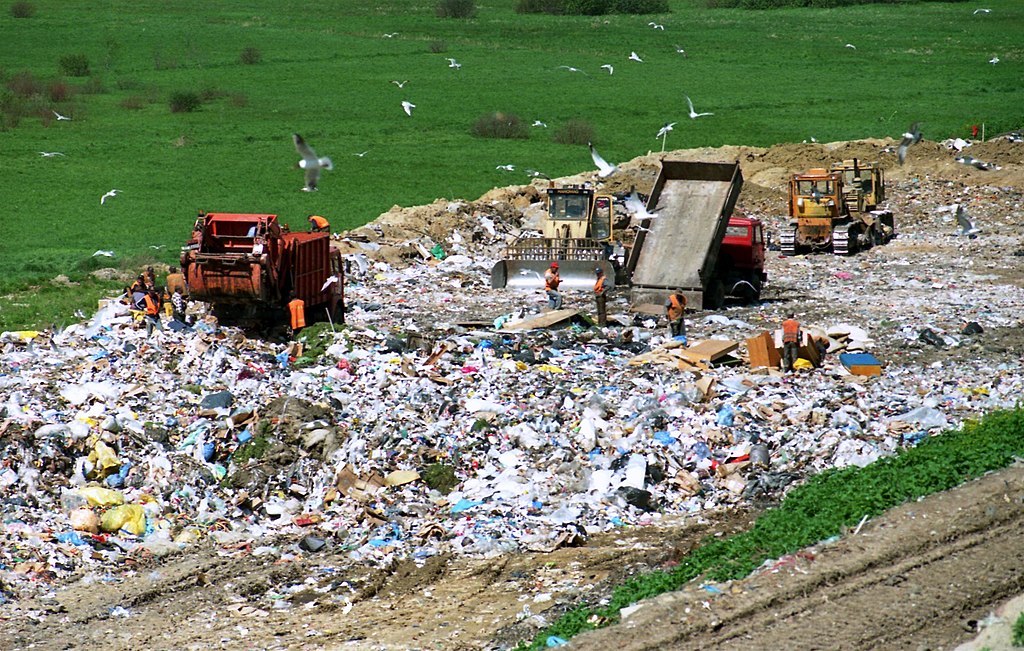 2- Landfills
Landfills are the primary method of waste disposal in many parts of the world, including United States and Canada.
Bioreactor landfills are expected to reduce the amount of and costs associated with management of leachate, to increase the rate of production of methane (natural gas) for commercial purposes and reduce the amount of land required for land-fills. Bioreactor landfills are monitored and manipulate oxygen and moisture levels to increase the rate of decomposition by microbial activity.
Bioreactor landfill
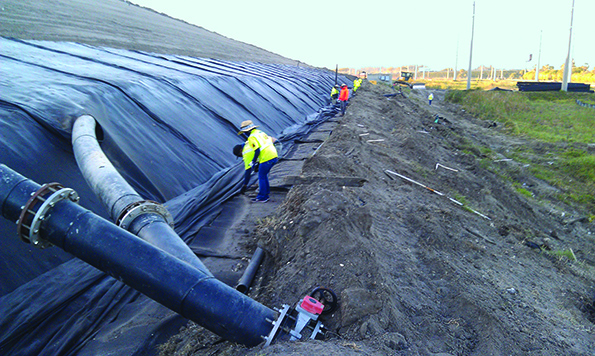 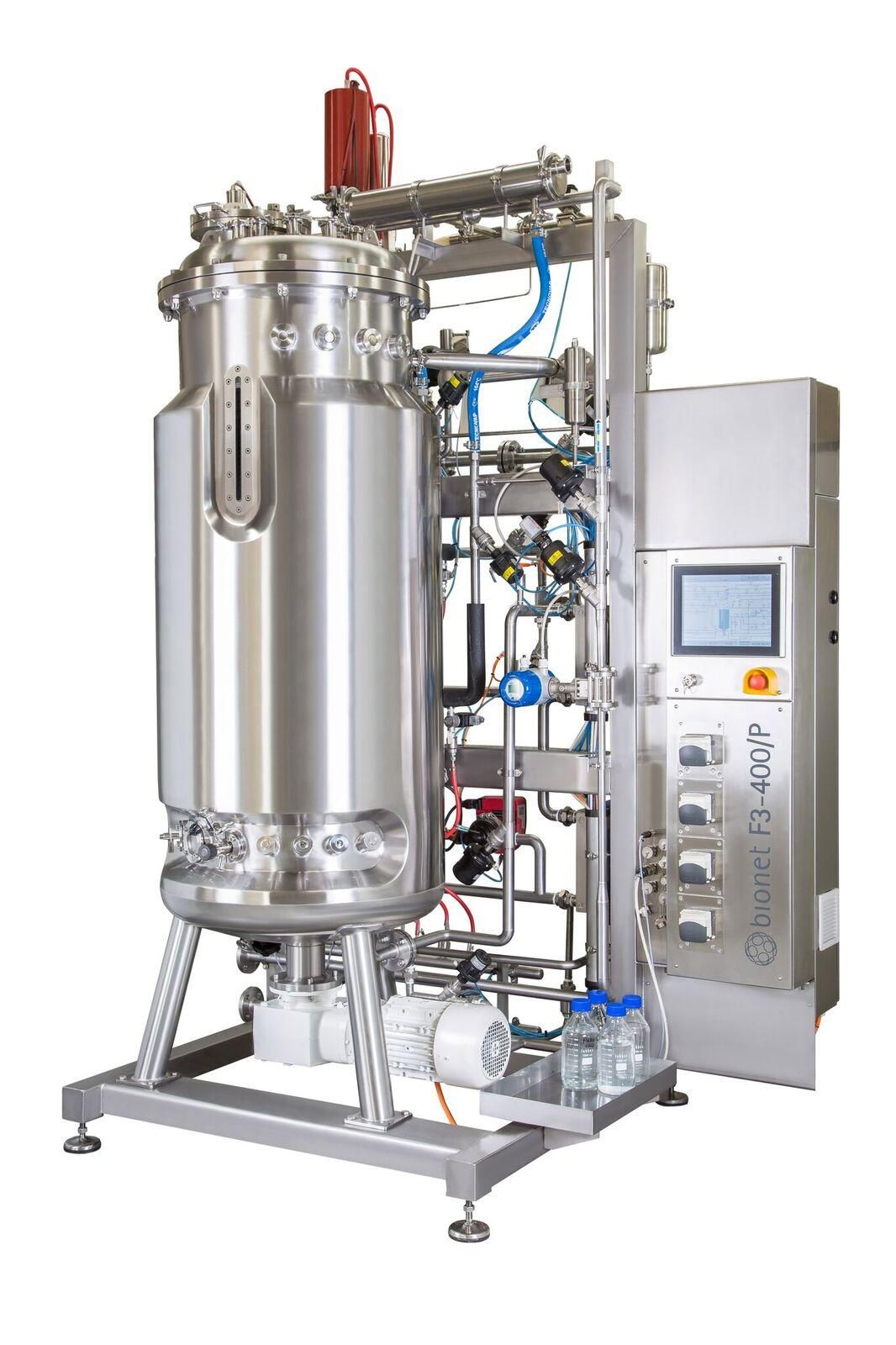 Bioreactor landfills are expected to reduce the amount of and costs associated with management of leachate, to increase the rate of production of methane (natural gas) for commercial purposes and reduce the amount of land required for land-fills Bioreactor landfills are monitored and manipulate oxygen and moisture levels to increase the rate of decomposition by microbial activity.
3- Medicine
Biotechnology has contributed to the discovery and manufacturing of traditional small molecule pharmaceutical drugs as well as drugs that are the product of biotechnology ( biopharmaceutics)  such as:
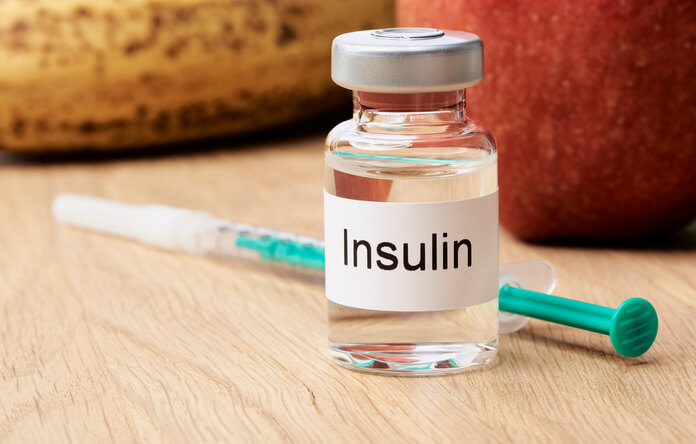 Production of insulin for use by diabetics
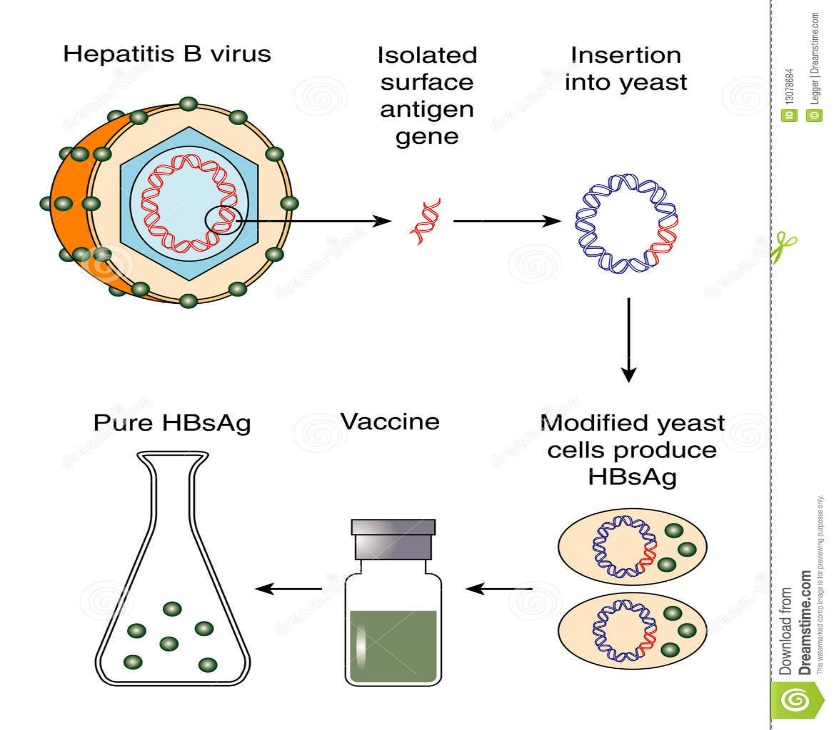 Production of Hepatitis B vaccine
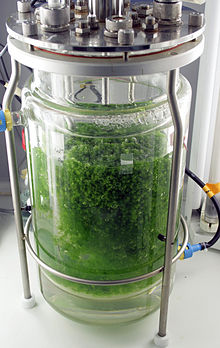 4- Moss Bioreactor
A moss bioreactor is a photobioreactor used for the cultivation and propagation of mosses.
The moss bioreactor is used to cultivate moss in a suspension culture in agitated, and aerated liquid medium. The culture is kept under lighting with temperature and pH value held constant. The culture medium contains all nutrients and minerals needed for growth of the moss
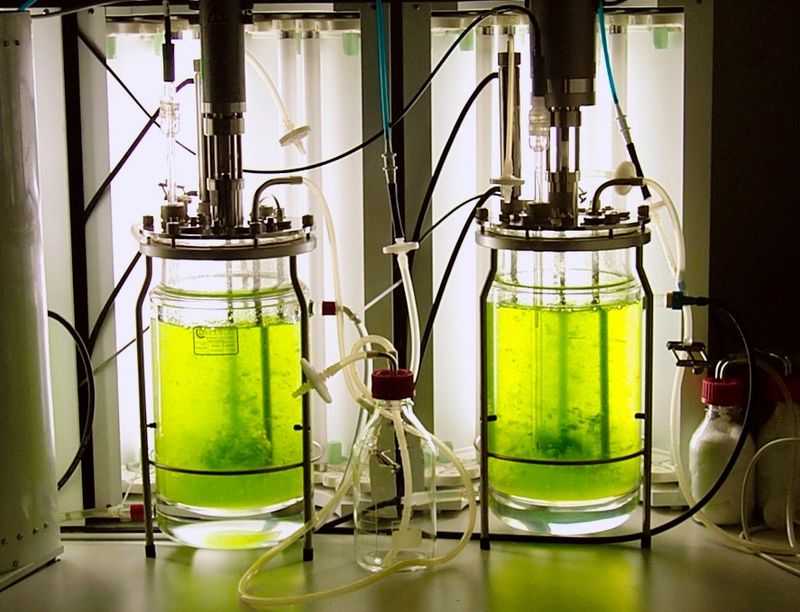 Production of protein factor H
Production of Enzyme
 alpha-galactosidase
5- Bioelectrochemical reactor
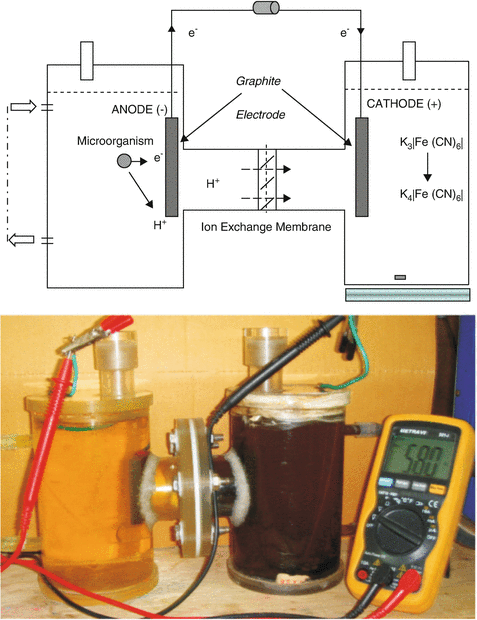 Bioelectrochemical reactors are a type of bioreactor where bioelectrochemical 
processes can take place. They are used in environmental remediation and electrochemical energy conversion. 
Examples of bioelectrochemical reactors include
-Microbial electrolysis cells
- Microbial fuel cell
- Enzymatic biofuel cells 
 - Electrolysis cells
This bioreactor is divided in two parts: The anode, where the oxidation reaction takes place; And the cathode, where   the reduction occurs.
6-  Biofuel
Biofuel, any fuel that is derived from biomass—that is, plant or algae material or animal waste. Since such feedstock material can be replenished readily, biofuel is considered to be a source of renewable energy, unlike fossil fuels such as petroleum, coal, and natural gas. Biofuel is commonly advocated as a cost-effective and environmentally benign alternative to petroleum and other fossil fuels, particularly within the context of rising petroleum prices
There are several application of biochemical Engineering in the field of Bioenergy production such as:

Bioethanol
Biodiesel
Algal biofuel
Biogas
Bioethanol
Corn
Sugarcane
Bioethanol
Fermentation
 of
 Starch or Sugar
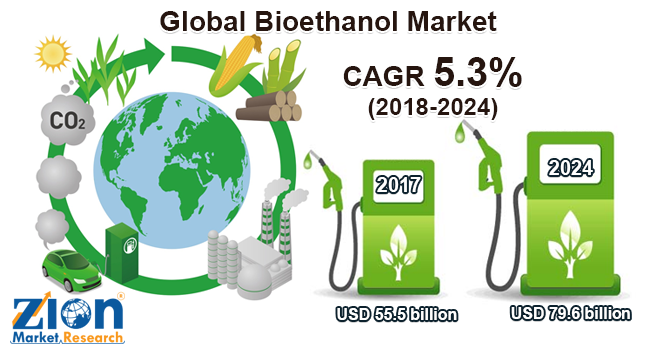 Ethanol from Celluloses materials (old method)
Celluloses
materials
H2SO4
0.5%
CO2
Ethanol
H2O
240oC
Preliminary
treatment
Distillation
column
H2SO4
2%
Semi-Celluloses
materials
Fermentor
Preliminary
treatment
200oC
Ethanol from Celluloses materials (New method)
CO2
H2O
Celluloses
materials
Ethanol
Cellulase Enzyme
Distillation
column
To produce 1 ton of Ethanol  we need  4 ton of Celluloses material
Fermentor
- Converting cellulose into glucose is to use cellulase enzymes that are able to break down the cellulose.
- The enzymatic hydrolysis and sugar fermentation processes take place at the same time in the fermentor.
An advantage of this process is that sugars produced during hydrolysis are immediately fermented into ethanol, which avoids problems such as sugar accumulation and enzyme inhibition
Biodiesel
Oily plants
Soybean
Oil palm
Waste cooking oil
Biodiesel
Esterification
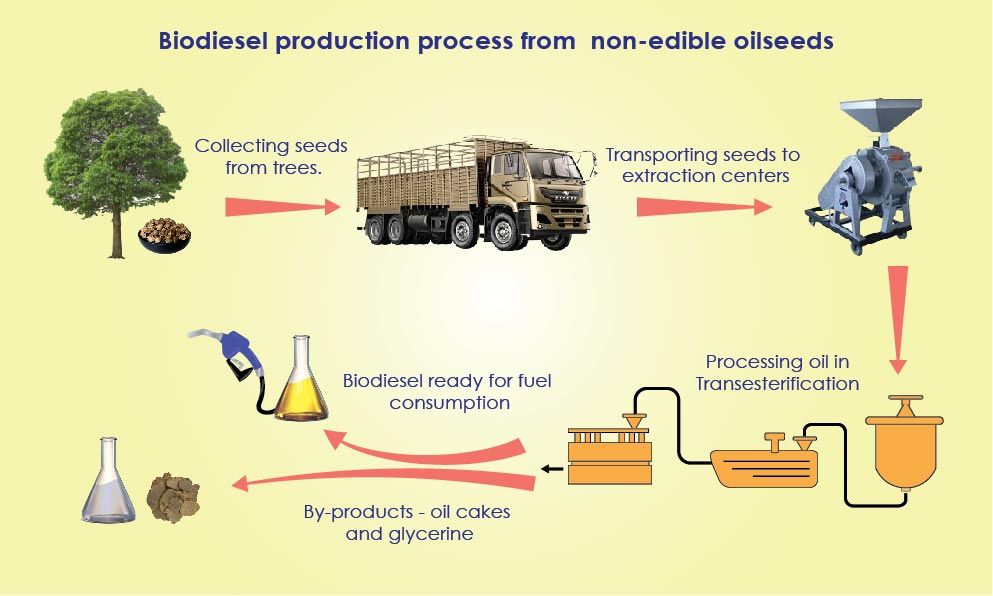 Acid
NaOH
Hexane
Separation
Unit
Reactor
50-66oC
1.4 bar
Biodiesel
98%
purity
Separation
Extraction
Oily seeds
Methanol
Water
Glycerin
Treatment
Glycerin
Salts
Large , branched molecule structures of the oils (triglycerides) are transformed to smaller straight chain molecules
Production of Biodiesel
For each 1 ton of (biodiesel) we need: 
2.5 tons of oilyseeds
0.77 hectares land area.
Biodiesel from Algae (Algal Biodiesel)
Algal biomass contains three main components:
Carbohydrates

 Protein

 Natural Oils
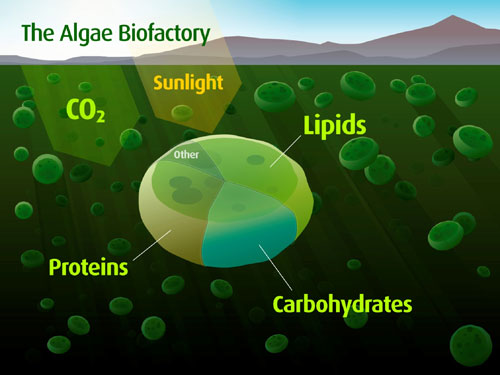 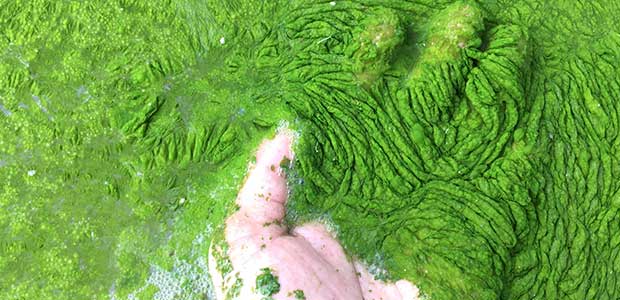 Algae farm
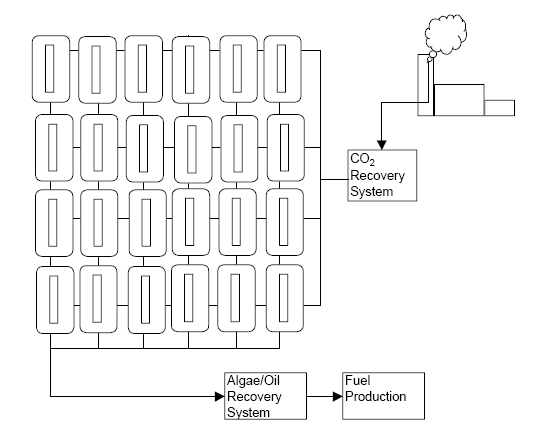 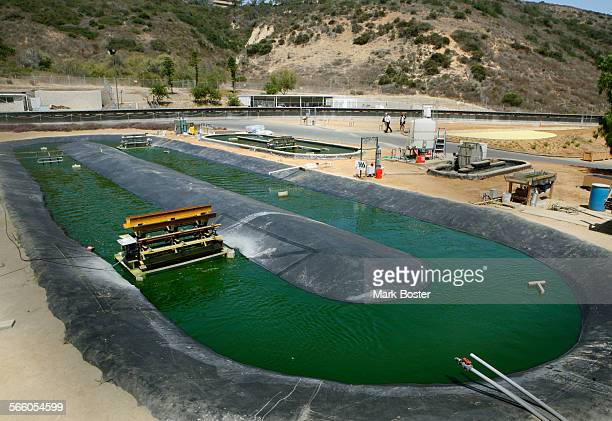 Algae Farm
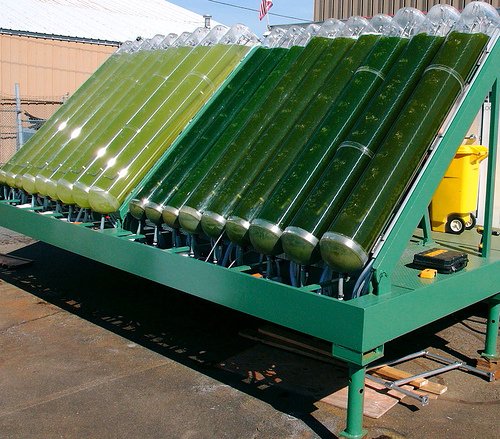 Tubular bioreactors
Biogas
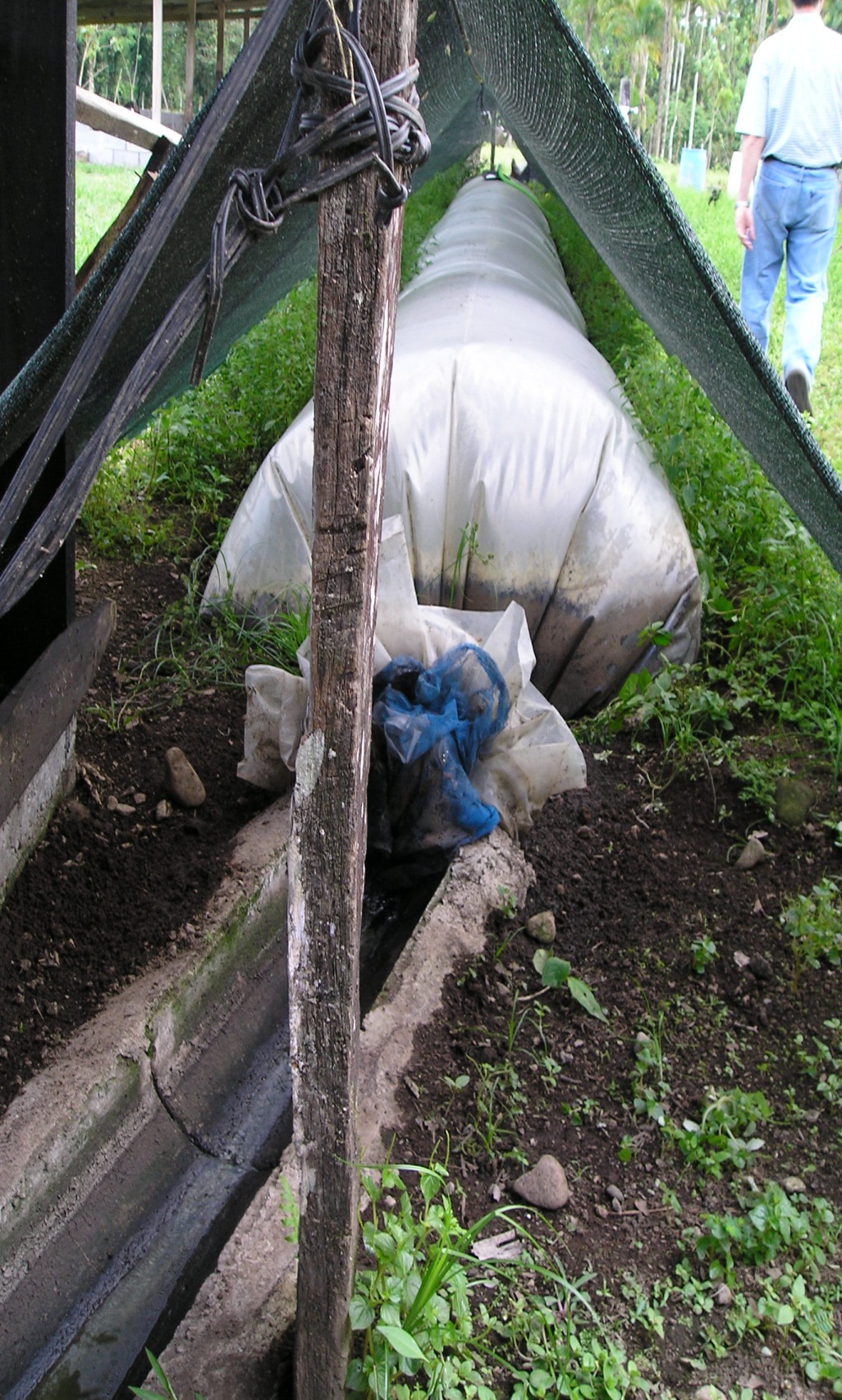 Mainly  methane
Clean, efficient source of renewable energy
Made from organic waste
Anaerobic digestion
Replaces non-renewable energy
[Speaker Notes: Biogas is an efficient way to produce clean, renewable energy out of different types of organic waste. 
The organic waste, such as manure, fuels the process, causing anaerobic digestion to take place and break down the waste, creating methane.]
Engineering Principles
Biogas Treatment

Table shows the composition of biogas after it exits the digester
Biogas leaves the digester and is  saturated with water
A condenser is facilitated to dry biogas and knock out all the impurities which dissolves in water
Hydrogen Sulfide needs to be removed by iron salt
Biogas
Methane
+
ENERGY
H2S
O2
Ammonia
CO2
Organic Fertilizer
Organic Material, Biodegradable Waste
Anaerobic Environment
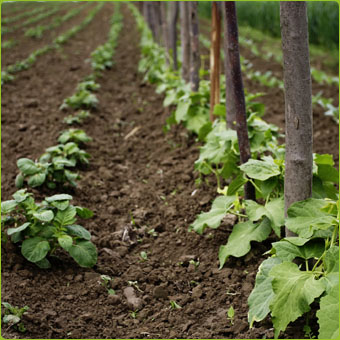 Hydrolysis, Fermentation, Acetogenesis, Dehydrogenization, Methanogenesis
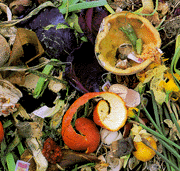 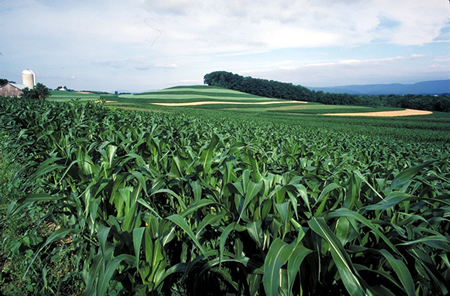 Some examples of biogas plants
Biochemical process of anaerobic fermentation/digestion
Bacterial
  mass
Bacterial 
      mass
H2 , CO2,  
  acetic acid
Methan
 + CO2
Bacterial
      mass
Propionic acid
Butyric acid
Alcohols, 
Other components
H2 , CO2
 acetic acid
Step 1: 
Hydrolysis + Acidogenesis
Step 2:
Acetogenesis
Step 3: Methanogenesis
Organic waste
 Carbohydrates 
 Fats
 Protein
 Water
Fermentative
bacteria
Acetogenic 
bacteria
Methanogenic 
bacteria
Small scale plant
Plant details 
Small Scale units
Suitable for household use
Can be erected anywhere.
Requires between 500gm - 1Kg   of waste/day only!!!
Plant designed to use Kitchen waste!!!
Activities of Biochemical Engineering Department Al-Khwarizmi Engineering College
Several studies concerning Biochemical Engineering have been carried out in biochemical Engineering department /Al-Khwarizmi Engineering College. Some of these studies are:
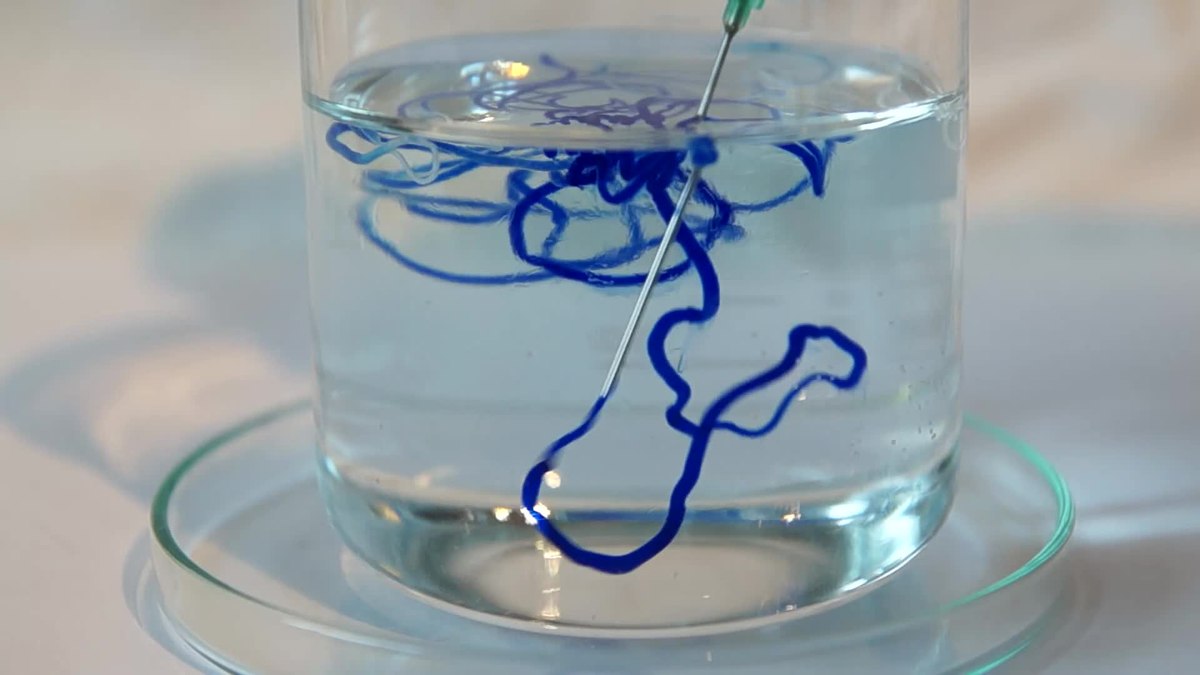 Production of Rayon from date palm fronds
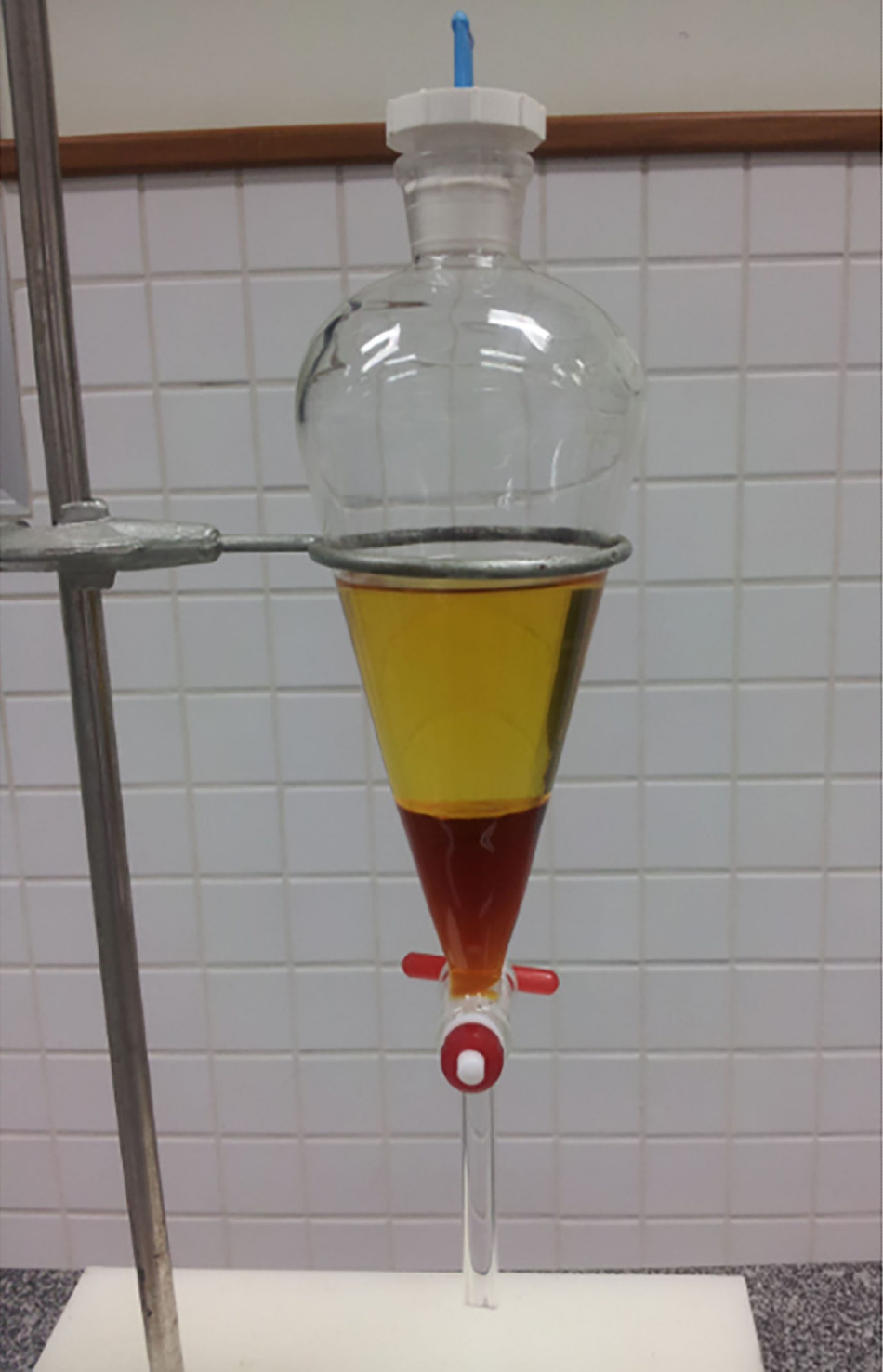 Production of Biodiesel from waste cooking oil using eggshells as catalyst.
Production of Biodiesel from waste cooking oil using snail shell as catalyst.
Removal of heavy metals from polluted water using different media such as

Bentonite
Activated Carbone
nanomaterials
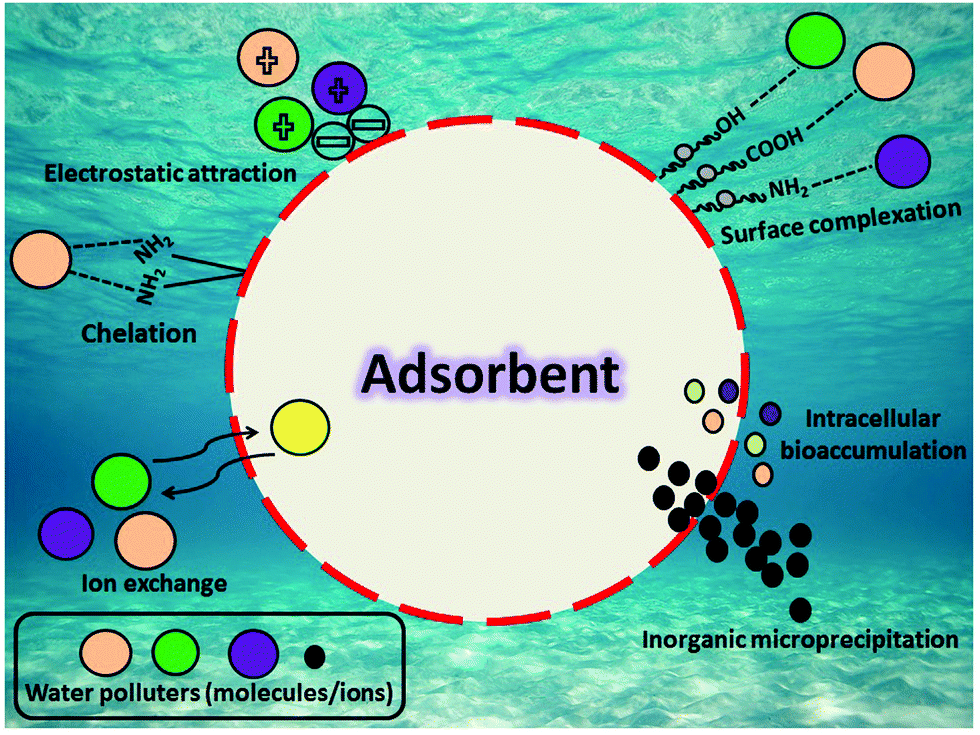 Removal of dyes from polluted water using different media such as

Bentonite
Activated Carbone
nanomaterials
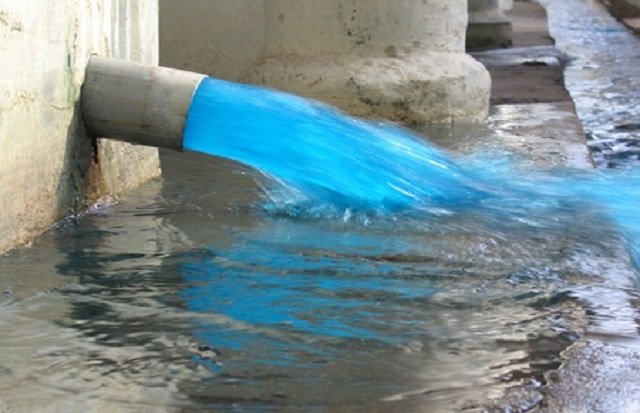 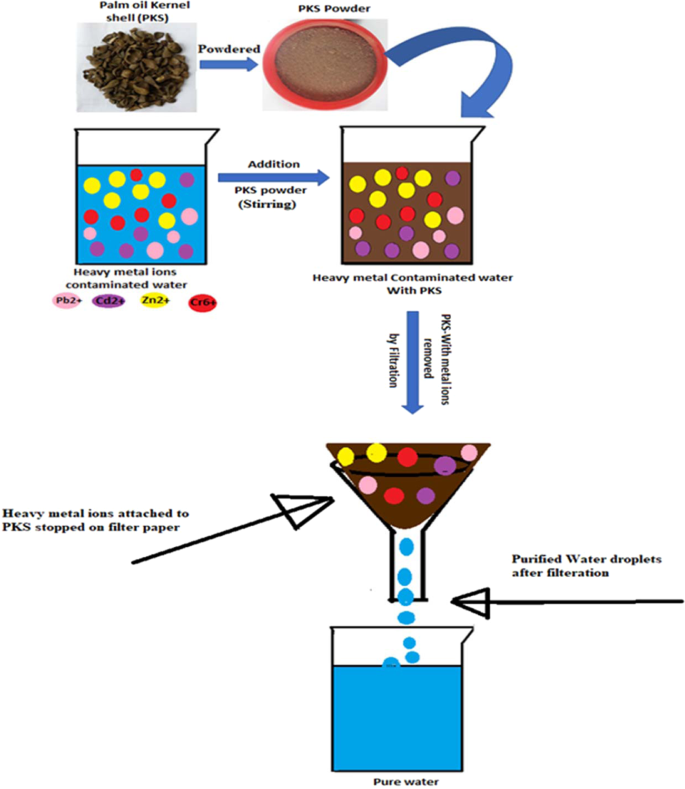 Using Microbial fuel cell for polluted water treatment
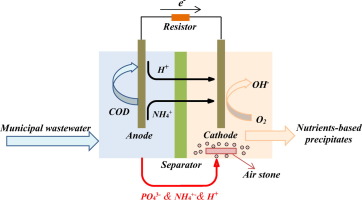 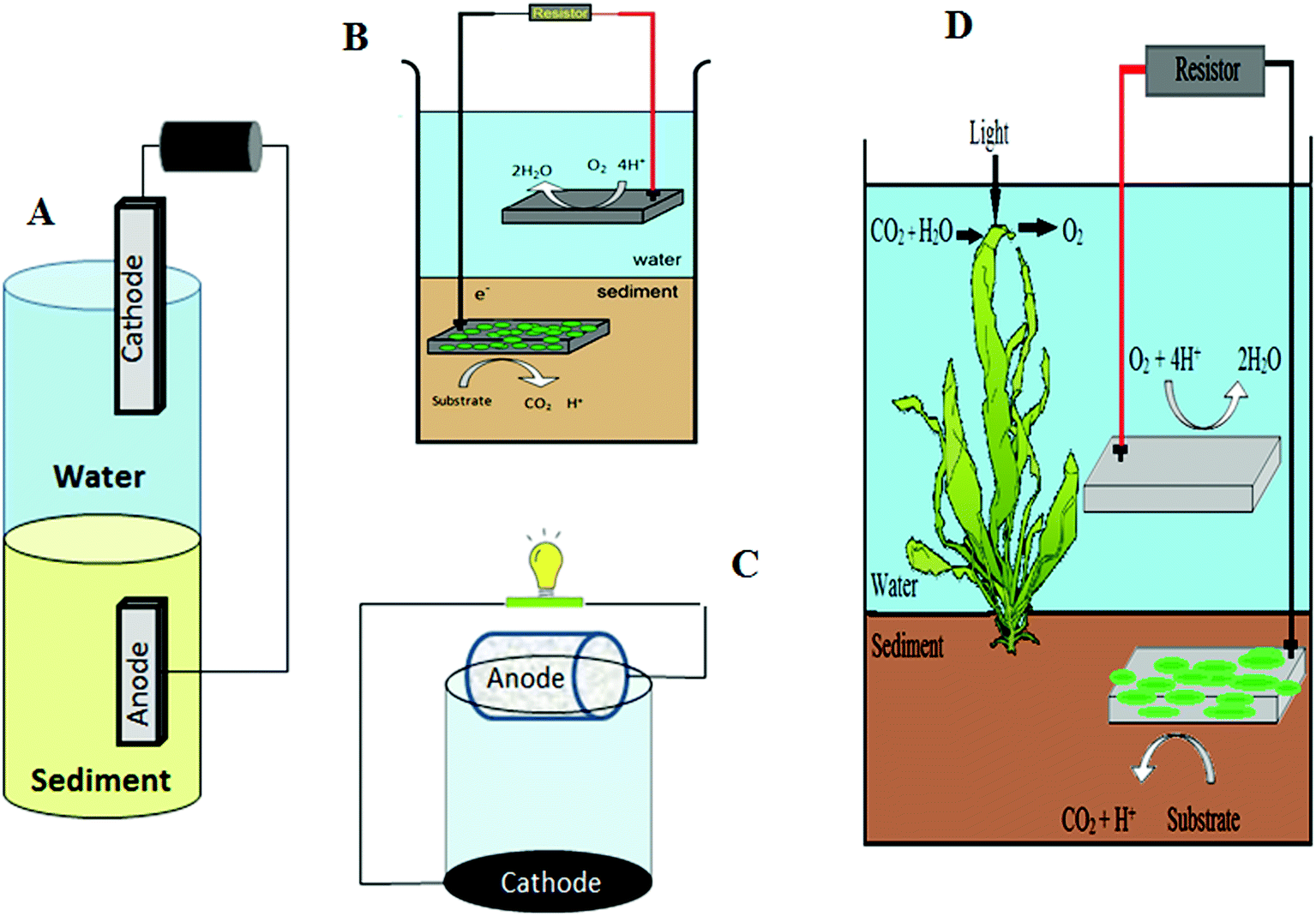 Using bioremediation to treat polluted soil
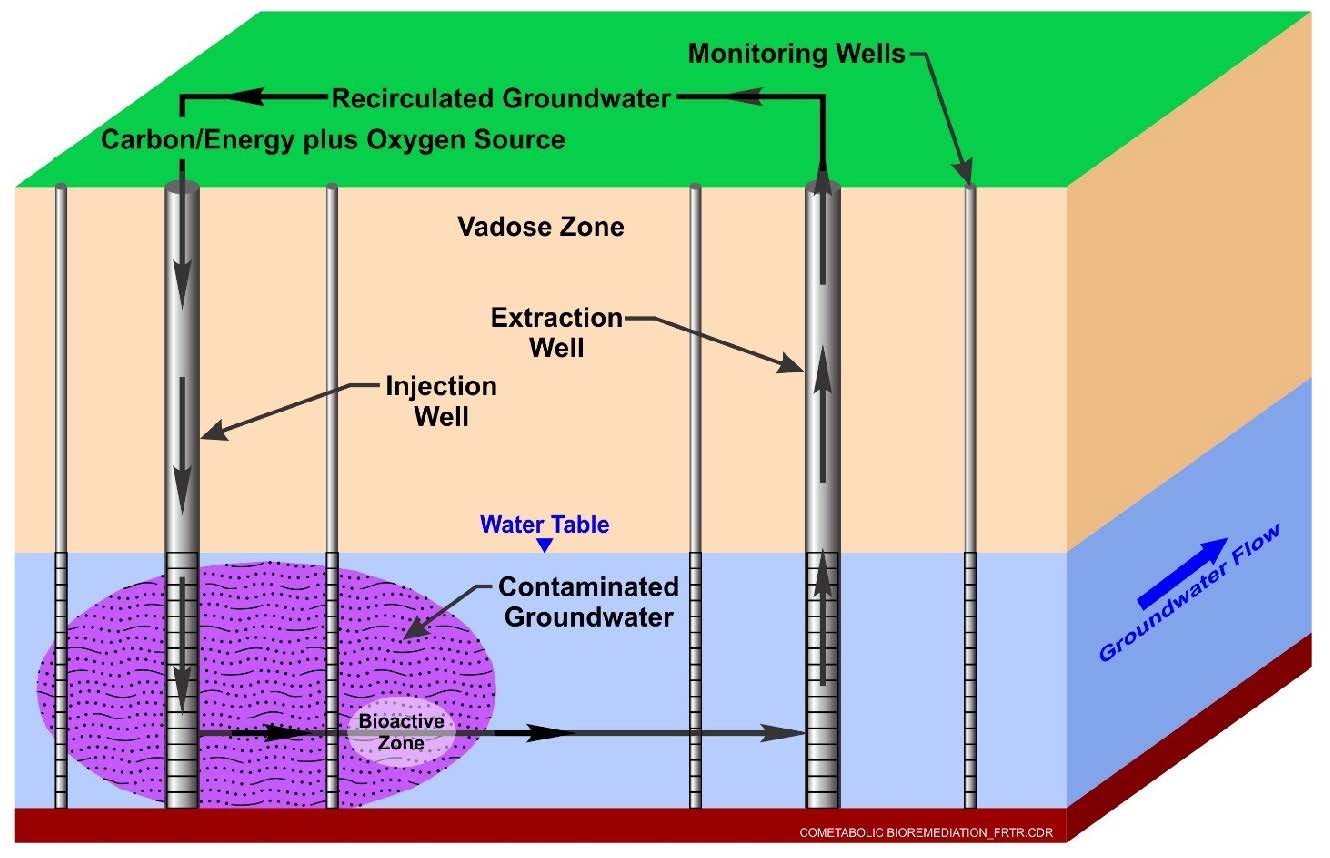 Thank you
For 
Your listening